March 2016
Multi-TID Aggregation Limit
Date: 2016-03-14
Authors:
Chittabrata Ghosh, Intel
Slide 1
March 2016
Authors (continued)
Chittabrata Ghosh, Intel
Slide 2
March 2016
Authors (continued)
Chittabrata Ghosh, Intel
Slide 3
March 2016
Authors (continued)
Chittabrata Ghosh, Intel
Slide 4
March 2016
Authors (continued)
Chittabrata Ghosh, Intel
Slide 5
March 2016
Authors (continued)
Chittabrata Ghosh, Intel
Slide 6
March 2016
Authors (continued)
Chittabrata Ghosh, Intel
Slide 7
March 2016
Authors (continued)
Chittabrata Ghosh, Intel
Slide 8
March 2016
Authors (continued)
Chittabrata Ghosh, Intel
Slide 9
March 2016
Authors (continued)
Chittabrata Ghosh, Intel
Slide 10
March 2016
Abstract
In this contribution, we discuss the impact of multi-TID aggregation per STA on the Multi-STA BA length
In order to alleviate the large variance in Multi-STA BA length, we propose to limit the number of TIDs from which MPDUs are aggregated in a multi-TID A-MPDU per STA
Chittabrata Ghosh, Intel
Slide 11
March 2016
UL MU Transmission Background
802.11ax standard supports aggregation of UL MPDUs from 8 TIDs in an A-MPDU per STA
Without knowledge of MPDU aggregation of different TIDs, the length of the MU-BA frame may vary significantly 
With variations in the number of TIDs sent among all STAs, we will provide results showing significant difference in MU BA frame transmission duration
TXOP
MU BA/Ack frame
Trigger frame
UL OFDMA
ACK Policy
00
00
00
00
UL AMPDU      
      STA#1,TID 1
UL AMPDU      
        STA#1,TID 2 2
UL AMPDU
                STA#1,TID 5
UL AMPDU
                   STA#1,TID 7
00
UL AMPDU 
                        STA#2,TID 0
UL AMPDU
   STA#2,TID 3
00
00
UL AMPDU
   STA#2,TID 6
UL AMPDU
             STA#2,TID 5
00
UL AMPDU 
                                           STA#3,TID 5
00
00
UL AMPDU STA#n,TID i
UL AMPDU STA#n,TID j
UL AMPDU
 STA#n,TID k
UL AMPDU
 STA#n,TID p
00
00
00
Chittabrata Ghosh, Intel
Slide 12
March 2016
Background - Multi-STA BA for UL MU
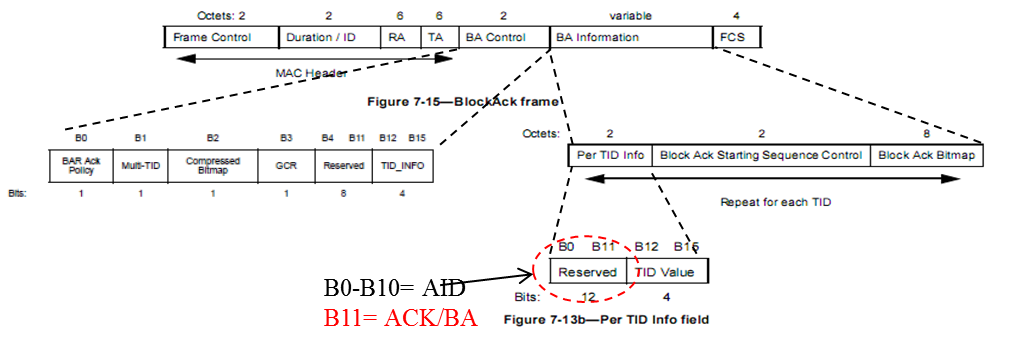 Current proposed MU-BA supports BA for multiple TIDs per STA 
Same STA AID in B0-B10 with separate values in TID Value subfield
However, each STA may aggregate MPDUs of different TIDs, resulting in varying size of the BA Information field for each STA
Absence of the number of TIDs per STA will lead to problem with parsing the BA Information field
B11 set to 1 even to signal acknowledgment of all MPDUs leading to further ambiguity of BA length  
Moreover , STA can aggregate DATA and management MPDUs
Chittabrata Ghosh, Intel
Slide 13
March 2016
Computations of MU-BA Duration at the AP- Assumptions
20 octets of FC, Duration, RA, TA, and FCS fields
BA Control field of length 2 octets with proposed solution
 BA Information field is of length 12 octets per STA per TID
For an ACK indication to an STA, only 2 octets
For a BA indication to an STA, requires 12 octets 
Total length is variable
Slide 14
Chittabrata Ghosh, Intel
Transmission Duration of Multi-STA BA
March 2016
Transmission duration of MU-BA with all ACK
Transmission duration of MU-BA with all BA
1467us
253us
557us
101us
374us
70us
193us
41us
1 TID                2 TIDs               3 TIDs                8 TIDs
1 TID                2 TIDs               3 TIDs                8 TIDs
Final Conclusions (32STAs) : 
MU BA frame duration varies between 41us (1TID, ACK) to 1467us (8TIDs, BA )
Chittabrata Ghosh, Intel
Slide 15
March 2016
Multi-TID Aggregation with Partial-state Operation
For multi-TID aggregation, AP needs to maintain temporary BA record for MPDUs in each of the aggregated TIDs per STA
For a single TID per STA, the record consists of a Bitmap indexed by SSN, 12-bit WinStartR, 12-bit WinEndR, STA address, TID, and WinSizeR
Size of cache memory storing these BA records grows significantly with increasing number of STAs and TIDs in UL MU operation with partial-states (these records are per <RA,TA,TID>)       
A limit on the number of TIDs aggregated or acknowledged immediately in an UL MU PPDU would allow the AP to control the size of temporary BA record per STA operating with partial-states
The duration of the Multi-STA BA is also limited on the basis of above restriction 
Solves the issue discussed in Slide 13
Therefore, we propose to limit the number of TIDs from which MPDUs are aggregated within an HT immediate BA agreement
Chittabrata Ghosh, Intel
Slide 16
March 2016
Proposal for Restricted Duration of MU-BA
We propose to define a maximum number of TIDs aggregated in a multi-TID A-MPDU per STA in order to limit duration of the Multi-STA BA
AP indicates the maximum number of TIDs of MPDUs that a STA can aggregate in a multi-TID A-MPDU
An HE STA may indicate ACK policy = 00 in an UL MPDU of a specific TID within an A-MPDU 
Number of TIDs with MPDUs indicating ACK policy = 00 shall never exceed the limit indicated by AP
Chittabrata Ghosh, Intel
Slide 17
March 2016
MSDUs of Single TID in Multiple A-MPDU Sub-frames
TXOP
An STA may aggregate MPDUs with same TID in multiple A-MPDU sub-frames
For instance, STA # 1 aggregates MPDUs with TID 1 in first and third A-MPDU sub-frame with MPDUs with TID 2 in the second A-MPDU sub-frame
An STA shall assign the same value “00” in the ACK Policy field for all MPDUs carried in the HE trigger-based PPDU [1]
MU BA/Ack frame
Trigger frame
UL OFDMA
00
00
00
00
UL AMPDU      
      STA#1,TID 1
UL AMPDU      
        STA#1,TID 2 2
UL AMPDU
                STA#1,TID 1
UL AMPDU
                   STA#1,TID 7
00
UL AMPDU 
                        STA#2,TID 0
UL AMPDU
   STA#2,TID 3
00
00
UL AMPDU
   STA#2,TID 3
UL AMPDU
             STA#2,TID 0
00
UL AMPDU 
                                           STA#3,TID 5
00
00
UL AMPDU STA#n,TID i
UL AMPDU STA#n,TID j
UL AMPDU
 STA#n,TID i
UL AMPDU
 STA#n,TID i
00
00
00
[1] Jeongki Kim, “ACK Policy of UL MU frame,” doc.: IEEE 802.11-16/0361r0, March 2016
Chittabrata Ghosh, Intel
Slide 18
March 2016
Conclusions
We have presented the numerical results about the impact of multi-TID aggregation on the Multi-STA BA length
We have proposed to limit the number of TIDs that are aggregated by a STA in a multi-TID A-MPDU
We have also proposed that within a single A-MPDU containing MPDUs with different value of TIDs, the MPDUs with the same TID value are not required to be in contiguous A-MPDU subframes
Chittabrata Ghosh, Intel
Slide 19
March 2016
Straw-poll 1
Do you support to add to the 11ax SFD that the recipient indicates the maximum number of TIDs of the MPDUs that the originator can aggregate in a multi-TID A-MPDU in MU PPDU?
Chittabrata Ghosh, Intel
Slide 20
March 2016
Straw-poll 2
Do you support to add to the 11ax SFD that within a single A-MPDU containing MPDUs with different value of TIDs, the MPDUs with the same TID value are not required to be in contiguous A-MPDU subframes?
Chittabrata Ghosh, Intel
Slide 21
March 2016
Appendix
Chittabrata Ghosh, Intel
Slide 22
March 2016
Computations of MU-BA Duration at the AP (illustration with 1 TID)
For 32 STAs with 1 TID, signaling overhead for all ACK indication: 20+2+(1*2)*32 = 86 octets
For 32 STAs with 1 TID, signaling overhead for all BA indication: 20+2+(1*12)*32 = 406 octets
Considering 27 octets/symbol (20MHz, MCS 1), transmission time for ACK with proposed MU-BA: 4*3.2us*3.18 = 40.7us (≈ 0.041ms)
Considering 27 octets/symbol, transmission time for BA with proposed MU-BA: 4*3.2us*15.04 = 192.5us (≈ 0.2ms)
Conclusion: 
MU BA frame duration for this case varies between 41us to 193us
Chittabrata Ghosh, Intel
Slide 23
March 2016
Computations of MU-BA Duration at the AP (illustration with 2 TIDs)
For 32 STAs with 2 TIDs, signaling overhead for all ACK indication: 20+2+(2*2)*32 = 150 octets
For 32 STAs with 2 TIDs, signaling overhead for all BA indication: 20+2+(2*12)*32 = 790 octets
Considering 27 octets/symbol (20MHz, MCS 1), transmission time for ACK with proposed MU-BA: 4*3.2us*5.5 = 70.4us (≈ 0.074ms)
Considering 27 octets/symbol, transmission time for BA with proposed MU-BA: 4*3.2us*29.2 = 373.76us (≈ 0.37ms)
Conclusion: 
MU BA frame duration for this case varies between 70us to 374us
Chittabrata Ghosh, Intel
Slide 24
March 2016
Computations of MU-BA Duration at the AP (illustration with 3 TIDs)
For 32 STAs with 3 TIDs, signaling overhead for all ACK indication: 20+2+(3*2)*32 = 214 octets
For 32 STAs with 3 TIDs, signaling overhead for all BA indication: 20+2+(3*12)*32 = 1174 octets
Considering 27 octets/symbol (20MHz, MCS 1), transmission time for ACK with proposed MU-BA: 4*3.2us*7.9 = 101.12us (≈ 0.1ms)
Considering 27 octets/symbol, transmission time for BA with proposed MU-BA: 4*3.2us*43.5 = 556.8us (≈ 0.56ms)
Conclusion: 
MU BA frame duration for this case varies between 101us to 557us
Chittabrata Ghosh, Intel
Slide 25
March 2016
Computations of MU-BA Duration at the AP (illustration with 8 TIDs)
For 32 STAs with 8 TIDs, signaling overhead for all ACK indication: 20+2+(8*2)*32 = 534 octets
For 32 STAs with 8 TIDs, signaling overhead for all BA indication: 20+2+(8*12)*32 =  3094 octets
Considering 27 octets/symbol (20MHz, MCS 1), transmission time for ACK with proposed MU-BA: 4*3.2us*19.77 = 253.05us (≈ 0.25ms)
Considering 27 octets/symbol, transmission time for BA with proposed MU-BA: 4*3.2us*114.59 = 1466.75us (≈ 1.5ms)
Conclusion: 
MU BA frame duration for this case varies between 253us to 1467us
Chittabrata Ghosh, Intel
Slide 26